On the Move: Migration and Cross-Cultural Encounters
Neues Schwerpunktthema – Neue Abiturformate – neue herausforderungen
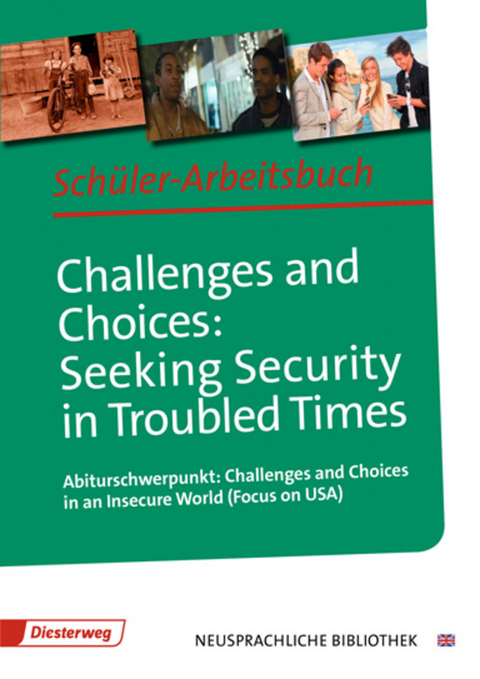 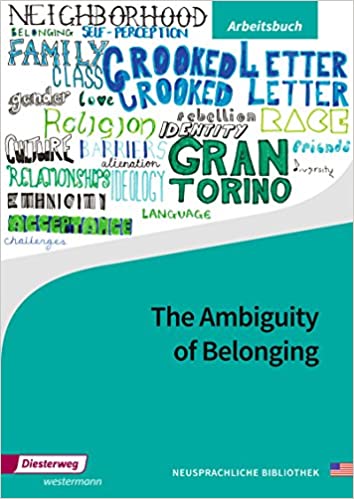 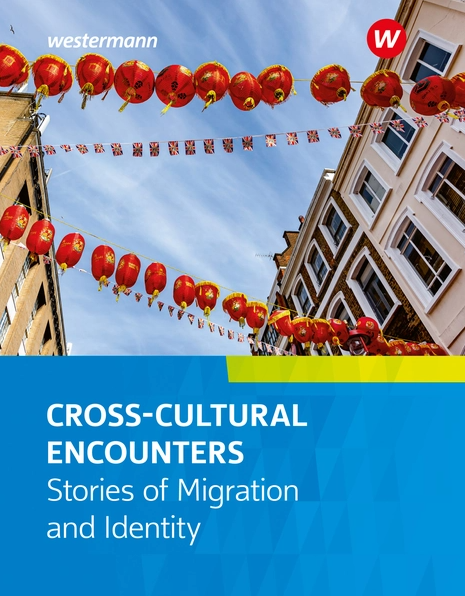 2
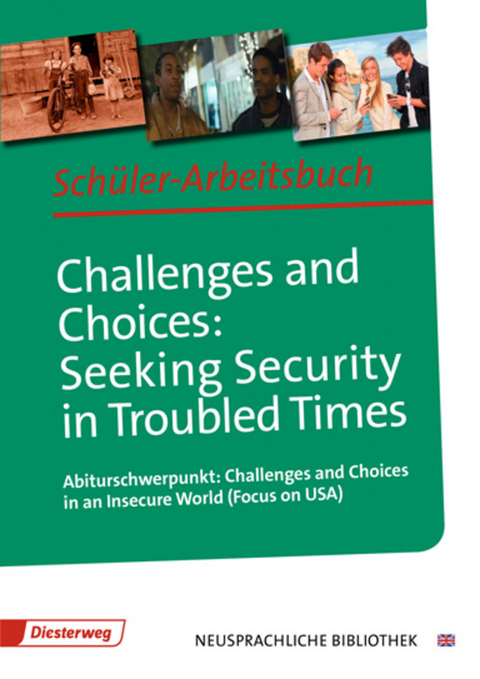 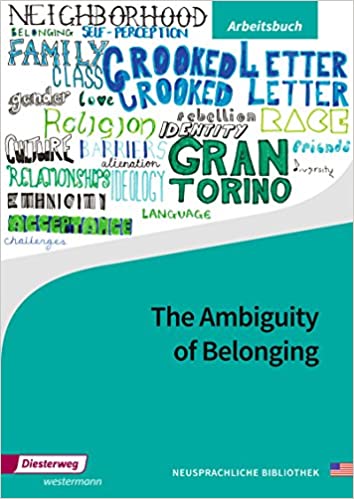 Klasse 11: 
Bildungsplan ohne Schwerpunktthemenbezug
Klasse 12: 
Schwerpunktthema mit Bildungsplanbezug
Bildungsplan BW
Roman, Lyrik, Drama
Themenfeld 2:
 Politics, culture, society – between tradition and change (Bezugskultur: USA)
Neue „Analysis“
Schwerunktthema
On the Move: Migration and Cross-Cultural Encounters
gestaltene Schreibaufgabe
Themenfeld 7:
 Global chances and challenges
4
September – Oktober: Globalization
Themenfeld + Bildungsplan
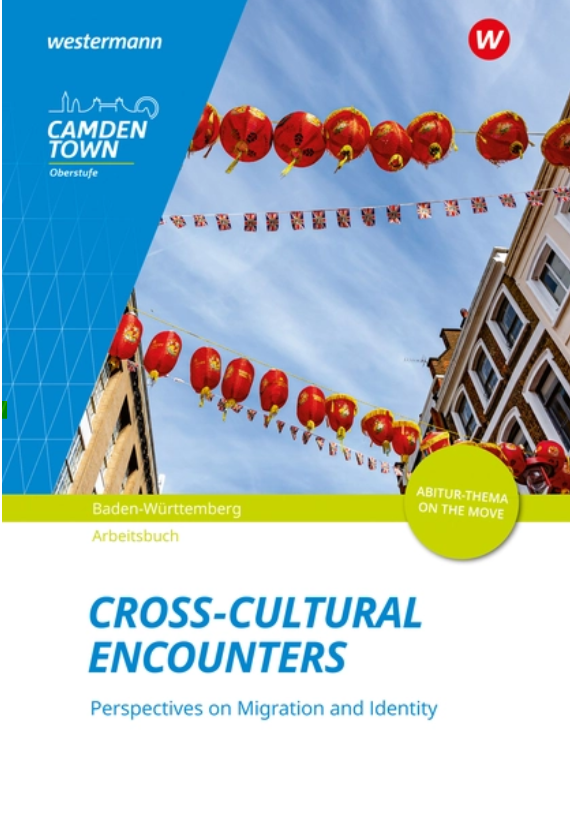 Bildungsplan
November: UK
SPT
Dezember: Einführung On the Move
Januar – März/April : UK 
+ Kurzgeschichten aus On the Move
Bildungsplan +	SPT
April/Mai - Juni:  
weitere englischsprachige Länder
Bildungsplan
             (Roman, Drama Lyrik)
Juli: Puffer
Sept – Jan:
USA + Kurzgeschichten
Themenfeld + Bildungsplan +	SPT
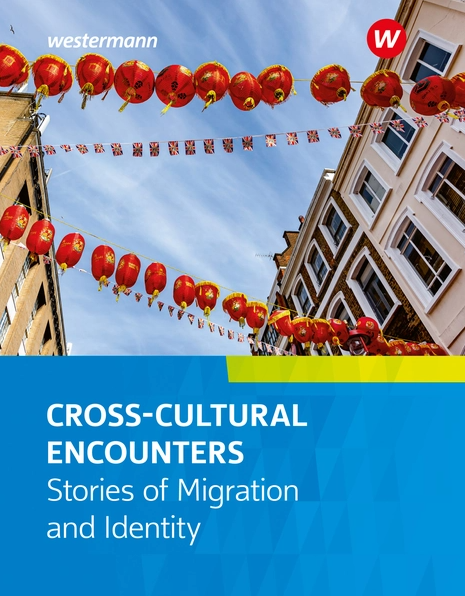 Februar :  Film Arrival
SPT
Februar – Abitur:  
Wrap up SPT + Wiederholung
Themenfelder       +	SPT
September – Oktober: Globalization
Themenfeld + Bildungsplan
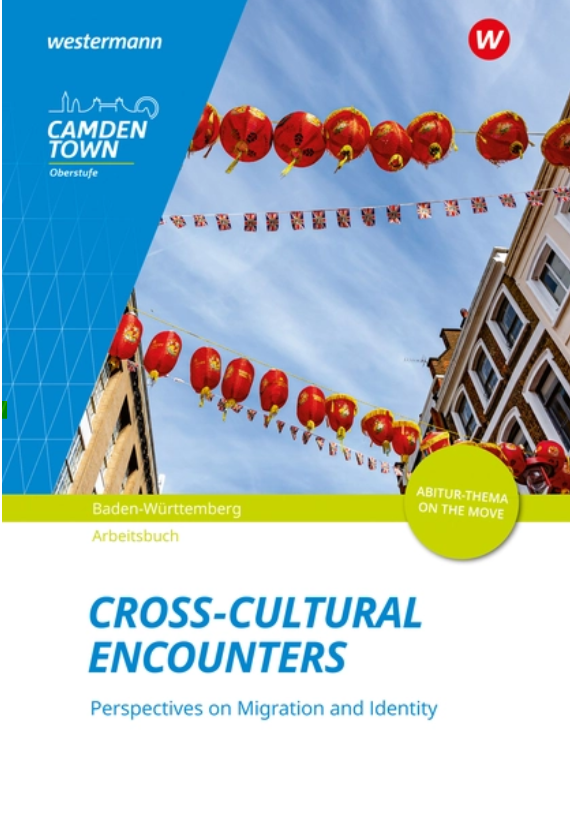 Bildungsplan
November – Januar : UK
Bildungsplan
 (Roman, Drama Lyrik)
Febr – März/April :
weitere englischsprachige Länder
Mai – Juli: USA
Themenfeld + Bildungsplan
Sept – Intro „On the move“
SPT
Okt – Jan:  Kurzgeschichten
SPT
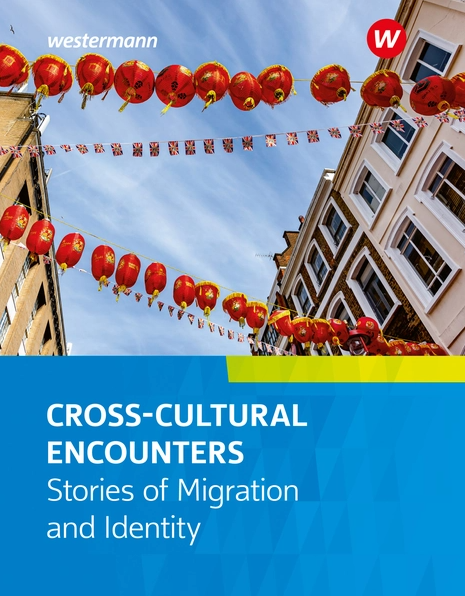 Februar :  Film Arrival
SPT
März – Abitur:  
„Wrap up SPT „+ Wiederholung
Themenfelder       +	SPT
IQB Aufgabenpool
7
Themenfelder
8
1 The individual and society 
♦ Questions of identity: ambitions and obstacles, conformity vs. individualism 
♦ Chances and challenges for society: ethnic, cultural and social diversity, gender issues
2 Politics, culture, society – between tradition and change (Bezugskultur: USA) 
♦ From past to present: American ideals and realities – freedom, equality and the pursuit of happiness 
♦ Current issues: questions of identity, political, cultural and social developments
3 Politics, culture, society – between tradition and change (Bezugskultur: UK) 
♦ From past to present: the Elizabethan Age, the British Empire, postcolonial Britain 
♦ Current issues: questions of identity, political, cultural and social developments
4 Politics, culture, society – between tradition and change (Bezugskultur: ein weiteres englischsprachiges Land)
♦ From past to present: the way to independence and the legacy of British rule 
♦ Current issues: questions of identity, political, cultural and social developments
9
https://www.iqb.hu-berlin.de/abitur/abitur/dokumente/englisch/E_Inhaltliche_Ve.pdf
5 The media 
♦ The changing media landscape: traditional and modern media 
♦ The impact of the media on the individual and society: information, entertainment, manipulation
6 The world of work 
♦ Changes in the world of work: automation and digitalization, distribution of work and of opportunities
♦ The global job market: English as a lingua franca, career paths, competition
7 Global chances and challenges 
♦ Working towards social, environmental and economic sustainability 
♦ International relations: conflict and cooperation, peacekeeping, migration
8 Science and technology 
♦ Scientific and technological progress and its impact on society 
♦ Visions of the future: utopia vs. dystopia
10
https://www.iqb.hu-berlin.de/abitur/abitur/dokumente/englisch/E_Inhaltliche_Ve.pdf
11
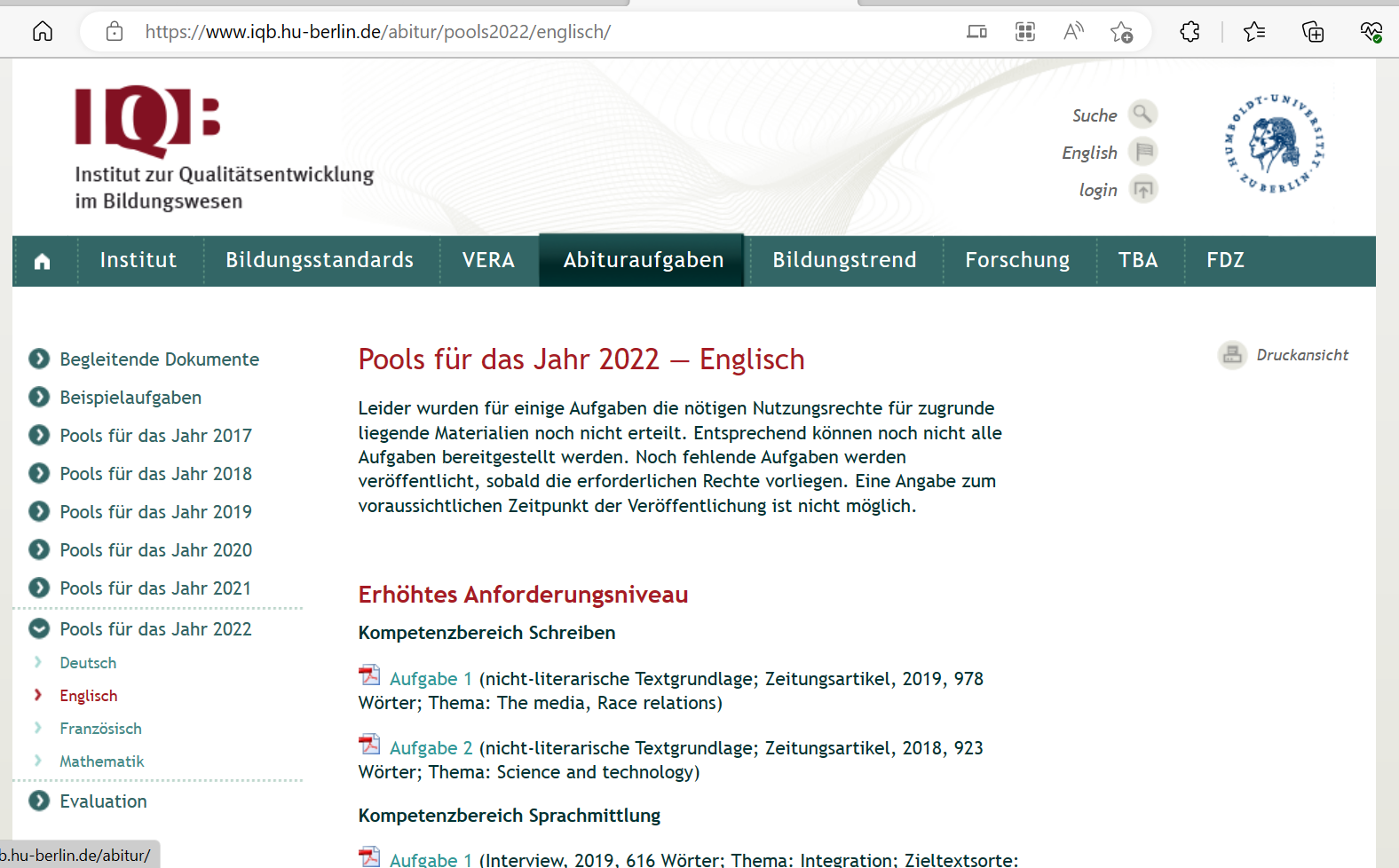 https://www.iqb.hu-berlin.de/abitur/pools2022/englisch/
12
Neues Abiturformat
13
Kommunikationsprüfung
25%
Schriftliches Abitur
Teil I: Hörverstehen
20%
Teil II.1 Leseverstehen
55%
Teil II.2 Analyse
Teil II.3 freie Schreibaufgabe
14
Teil II.1 Leseverstehen
Keine geschlossenen/halb-offenen Aufgaben ab 2024!

- Operatoren: summarize, outline, describe

- aspektbezogen
nur ausgewählte inhaltliche Aspekte des Ausgangstextes 
nicht: sum up the text
Bsp. „Outline the given information on the author and his family“
15
Teil II.1 Leseverstehen
„Outline Rutherford’s observations on private DNA tests and the concerns he expresses. “


„Describe Kosoko Jackson’s experiences with the literary world.“


„Outline the biographical information given on the author and his parents.“


„Sum up the information about black and white people in South Africa
 after the end of the apartheid era.”
16
Teil II.2 Analyse
Darstellungsweise berücksichtigend
„Analyse how the author raises the readers’ awareness of the implications of DNA testing. “

ggf. unter Vorgabe bestimmter Aspekte 
“Analyze the churchgoers’ attitude towards the old woman and the means used to present it. Focus on content and language.“

ggf. mit Bezug zu diskontinuierlichem Text 
„Analyze the means used to portray Nelson Mandela. Refer to the article as well as the photo presented with it.“
17
Teil II.3 freie Schreibaufgabe
Eine von zwei Wahlmöglichkeiten für AFB III (3.1 oder 3.2) mit Text- oder Themenbezug
3.1 “Stories about the civil rights movement should be written by black people. Stories of suffrage should be written by women.” (ll. 33-35) Taking the quotation as a starting point, discuss Kosoko Jackson’s view.
 or
18
Teil II.3 freie Schreibaufgabe – Gestaltende Schreibaufgabe
Gängige Textsorten: blog entry, article(for project website), speech; evtl. letter/email

- Adressatenorientierung

- Immer mit Operator aus AFB III
3.2 Write a blog entry for the website of the New York Times, assessing the impact of social media on the shaping of political opinion.
19
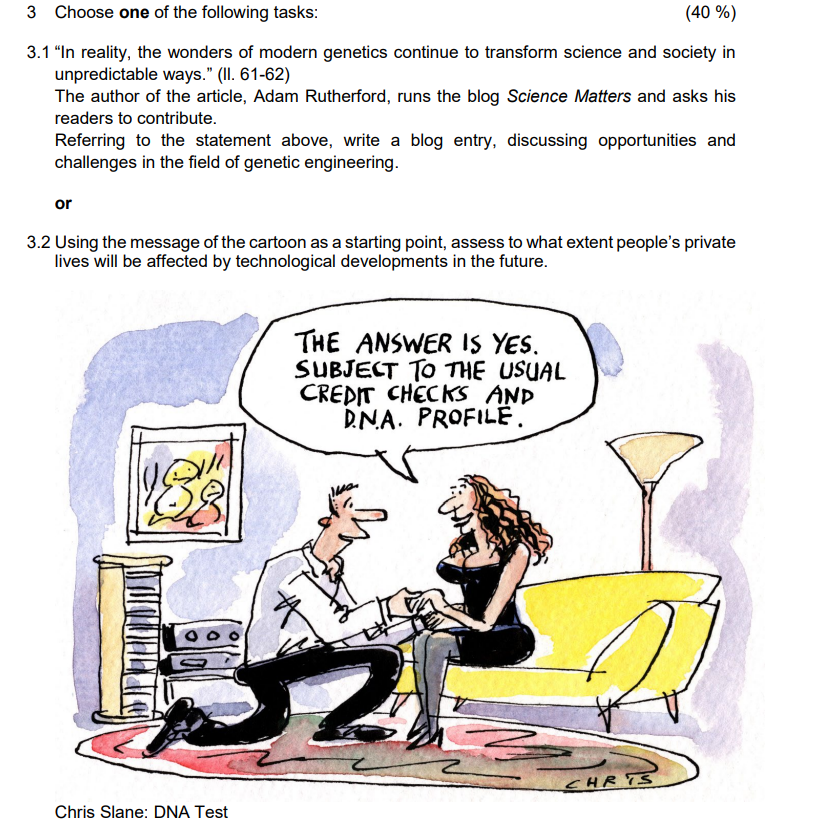 https://www.iqb.hu-berlin.de/abitur/abitur/pools2022/englisch/2022_E_Schreiben_1.pdf
20
Kommunikationsprüfung
25%
Schriftliches Abitur
Teil I: Hörverstehen
20%
Teil II.1 Leseverstehen
55%
Teil II.2 Analyse
Teil II.3 freie Schreibaufgabe
21
Teil I: Hörverstehen
30 Minuten
15 Minuten Pause
Satz 1 IQB AUFGABEN (Themenfeld)
Satz I1 KM-Aufgaben (SPT)
225 Minuten
Teil II.1 Leseverstehen
Teil II.1 Leseverstehen
literarischer Text
nicht- literarischer Text
Teil II.2 Analyse
Teil II.2 Analyse
Teil II.3 freie Schreibaufgabe
Teil II.3 freie Schreibaufgabe
22
Neues Schwerpunktthema
23
On the Move: 
Migration and Cross-Cultural Encounters
24
The Third and Final Continent (1999)
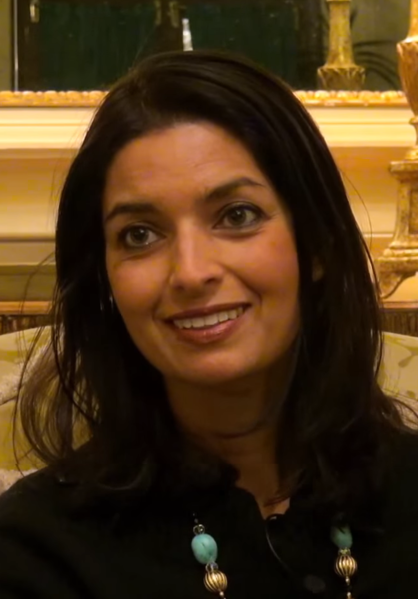 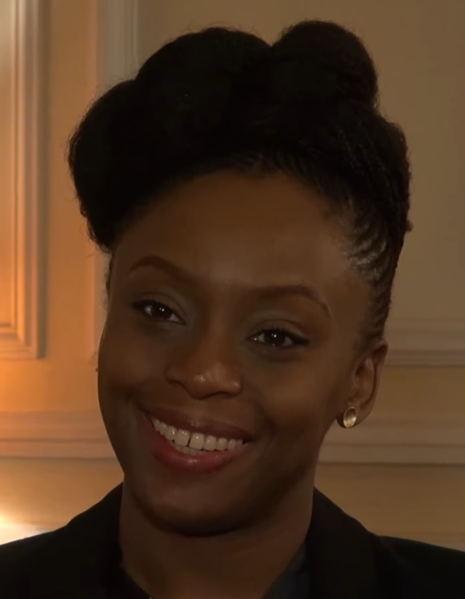 Jhumpa Lahiri
25
The Third and Final Continent (1999)
The Thing Around Your Neck (2004)
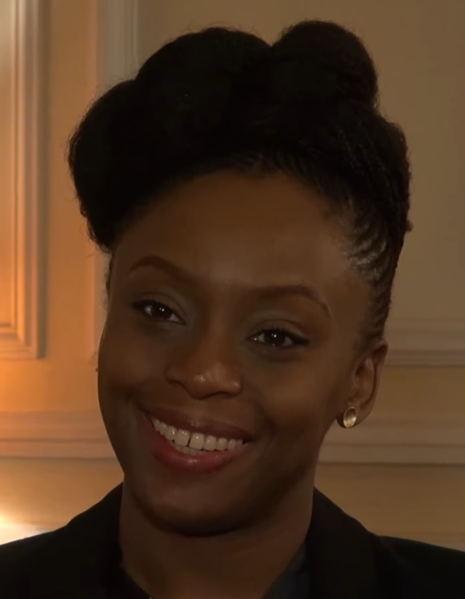 Chimamanda N. Adichie
26
The Third and Final Continent (1999)
The Thing Around Your Neck (2004)
Loose Change (2004)
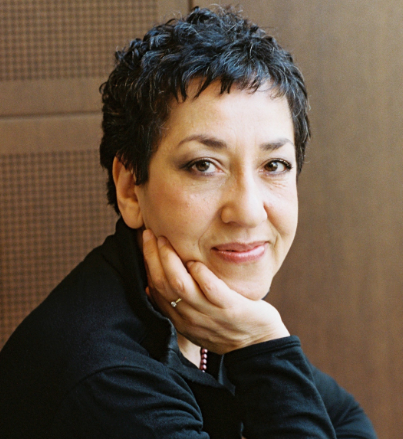 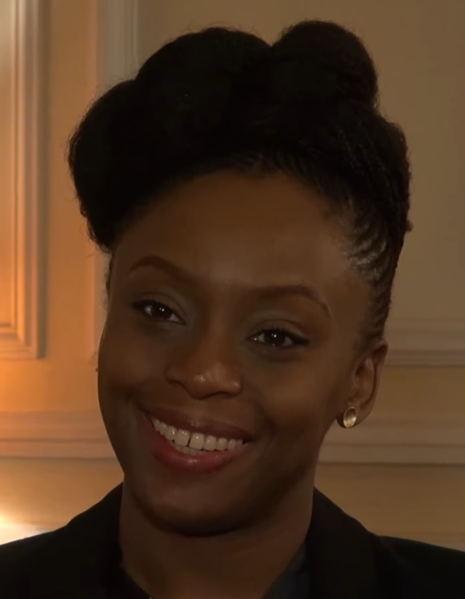 Andrea Levy
27
The Third and Final Continent (1999)
The Thing Around Your Neck (2004)
Loose Change (2004)
Green (2004)
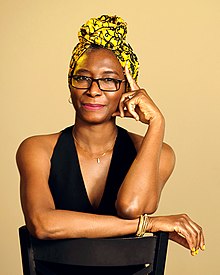 Sefi Atta
28
The Third and Final Continent (1999)
The Thing Around Your Neck (2004)
Loose Change (2004)
Green (2004)
The Southside Raza Image Federation Corps of Discovery (2011)
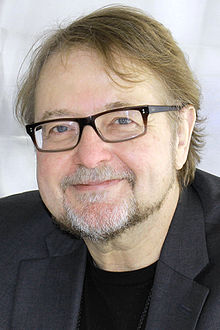 Luis Alberto Urrea
29
The Third and Final Continent (1999)
The Thing Around Your Neck (2004)
Loose Change (2004)
Green (2004)
The Southside Raza Image Federation Corps of Discovery (2011)
The Embassy of Cambodia (2013)
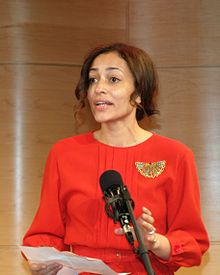 Zadie Smith
30
The Third and Final Continent (1999)
The Thing Around Your Neck (2004)
Loose Change (2004)
Green (2004)
The Southside Raza Image Federation Corps of Discovery (2011)
The Embassy of Cambodia (2013)
The Soldier‘s Tale (2017)
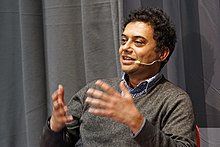 Neel Mukherjee
31
The Third and Final Continent (1999)
The Thing Around Your Neck (2004)
Loose Change (2004)
Green (2004)
The Southside Raza Image Federation Corps of Discovery (2011)
The Embassy of Cambodia (2013)
The Soldier‘s Tale (2017)
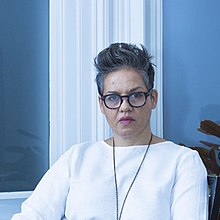 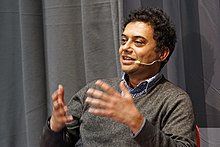 Exterior Paint (2017)
Neel Mukherjee
Kit de Waal
32
The Third and Final Continent (1999)
The Thing Around Your Neck (2004)
Loose Change (2004)
Green (2004)
The Southside Raza Image Federation Corps of Discovery (2011)
The Embassy of Cambodia (2013)
The Soldier‘s Tale (2017)
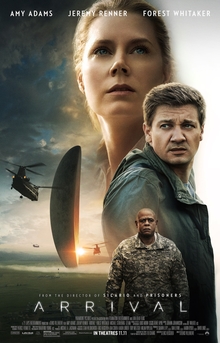 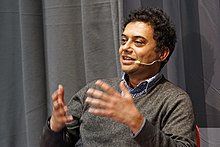 Exterior Paint (2017)

Film: Arrival
Neel Mukherjee
33
Schauplatz USA:

The Third and Final Continent 
The Thing Around Your Neck 
Green 
The Southside Raza Image Federation Corps of Discovery 

Arrival
Schauplatz UK:

Exterior Paint
The Embassy of Cambodia 
The Soldier‘s Tale 
Loose Change
India
Saint Kitts
Ivory Coast
Nigeria
Eritrea
Uzbekistan
Mexico
Another planet
Meine Kursstufe
(ab 2023)
35
1. Klausur: Mediation
September – Oktober: Globalization
Themenfeld + Bildungsplan
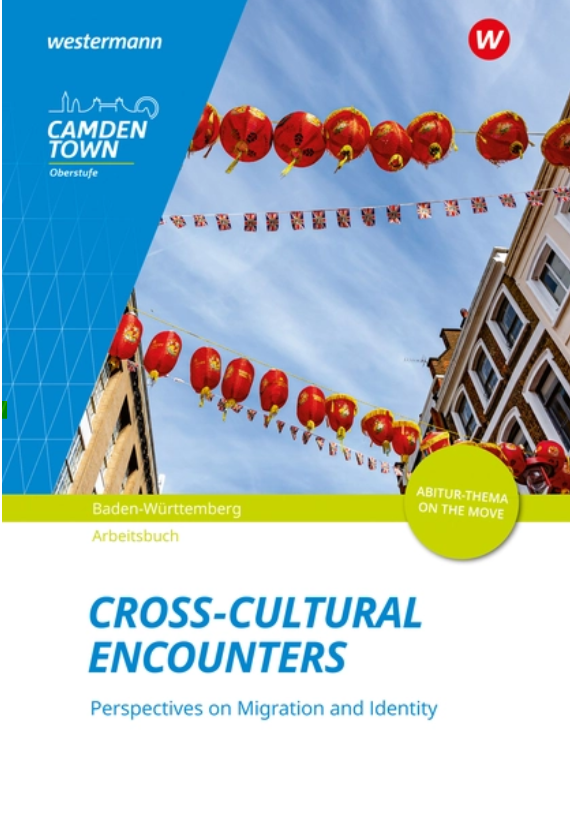 Bildungsplan
November: UK
SPT
Dezember: Einführung On the Move
Januar – März/April : UK 
+ Kurzgeschichten aus On the Move
Bildungsplan +	SPT
April/Mai - Juni:  
weitere englischsprachige Länder
Bildungsplan
             (Roman, Drama Lyrik)
Juli: Puffer
Sept – Jan:
USA + Kurzgeschichten
Themenfeld + Bildungsplan +	SPT
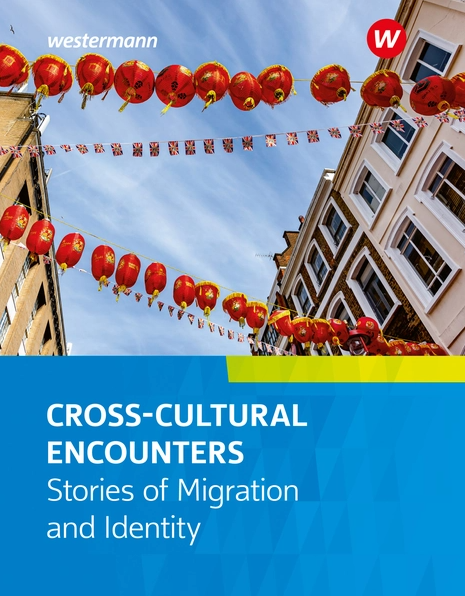 Februar :  Film Arrival
SPT
Februar – Abitur:  
Wrap up SPT + Wiederholung
Themenfelder       +	SPT
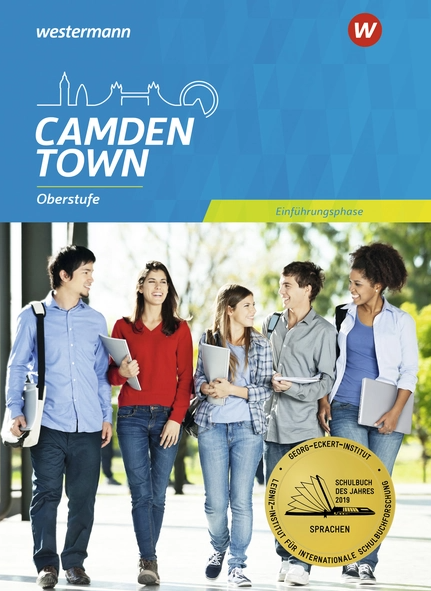 Bildungsplan und Themenfelder




Schwerpunktthema
inkl.  Abituraufgabentraining
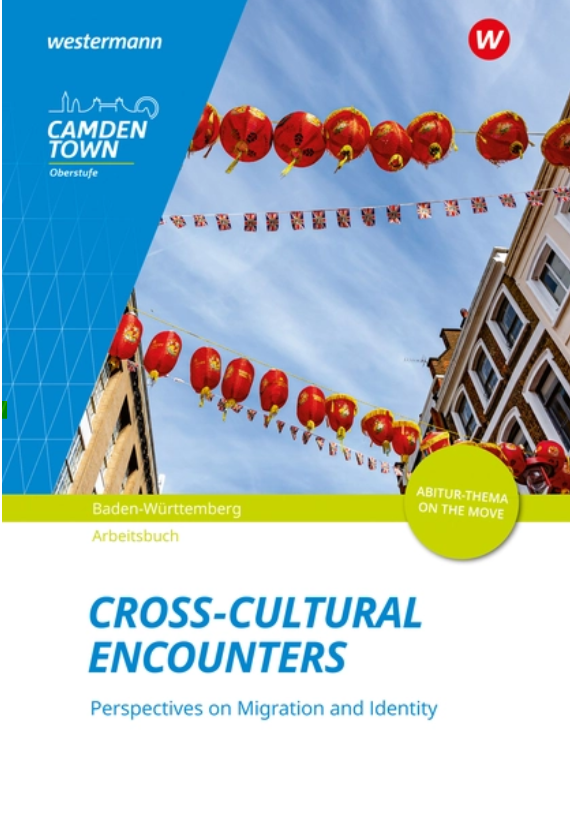 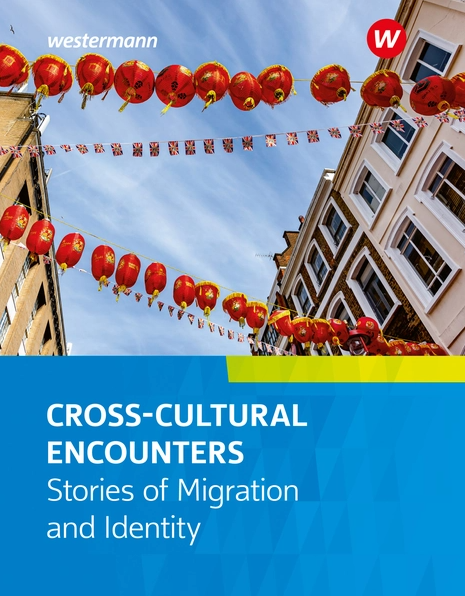 37
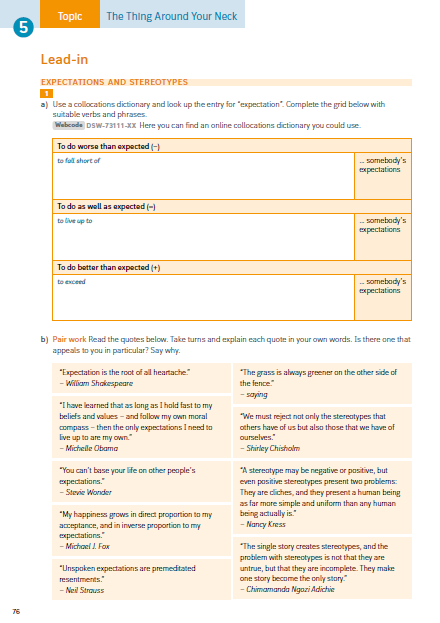 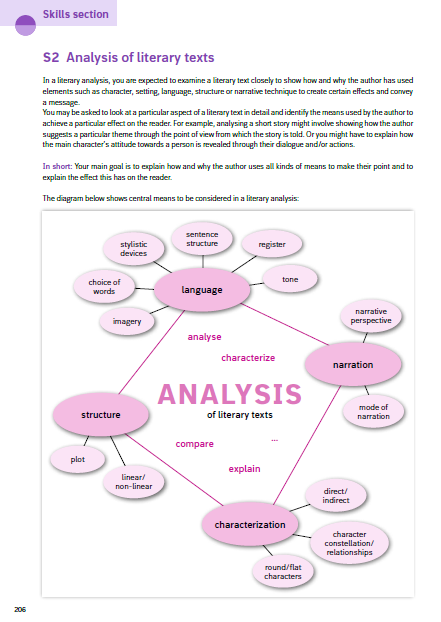 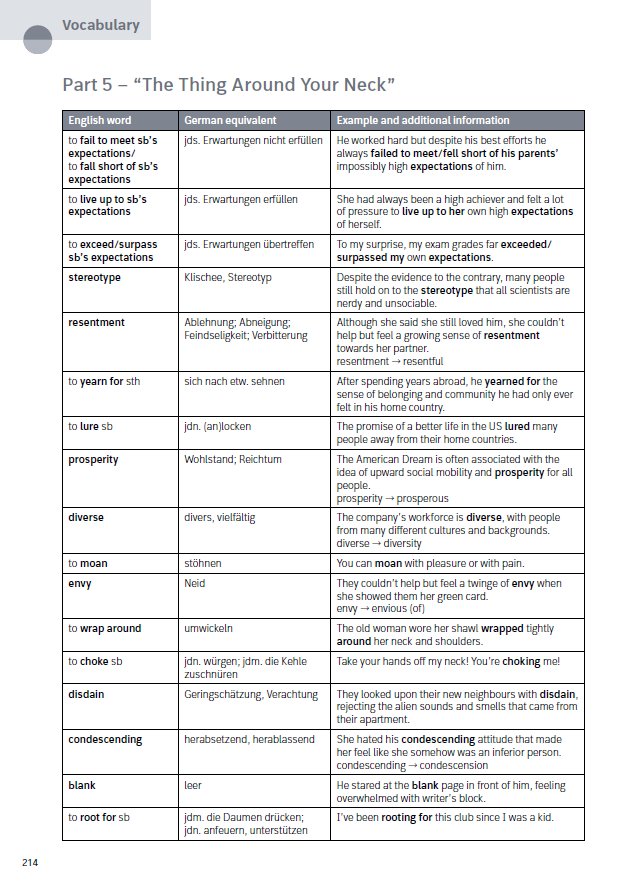 38
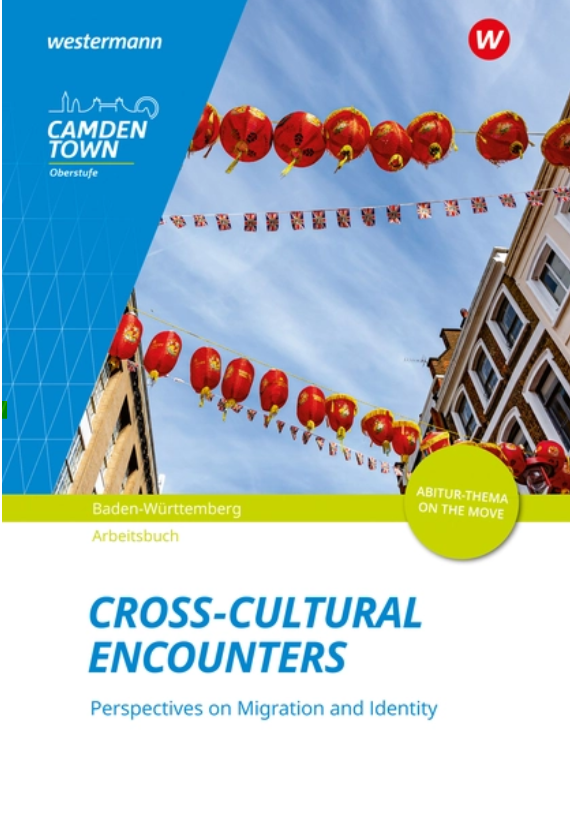 - Einführung ins Thema und theoretische Konzepte
Introduction
Kurzgeschichten
Ein Kapitel pro Kurzgeschichte
Lead-in, Pre-Reading,  While Reading,  Post-Reading
Einübung von Abituraufgaben (Analysis, Outline …)
Bezug zum SPT
Im Unterricht erprobt
Film
- Umfang ca.  4 – 7 Doppelstunden
Wrap Up
Skill Pages
Vocab
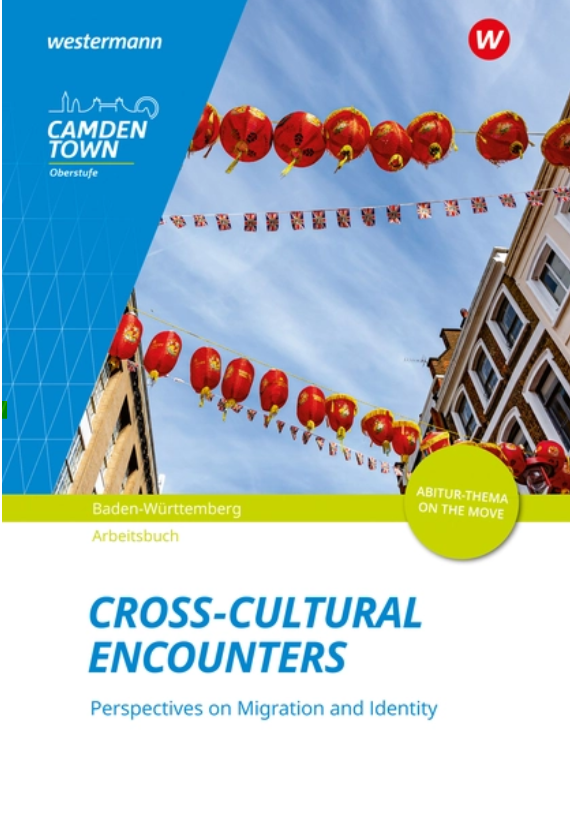 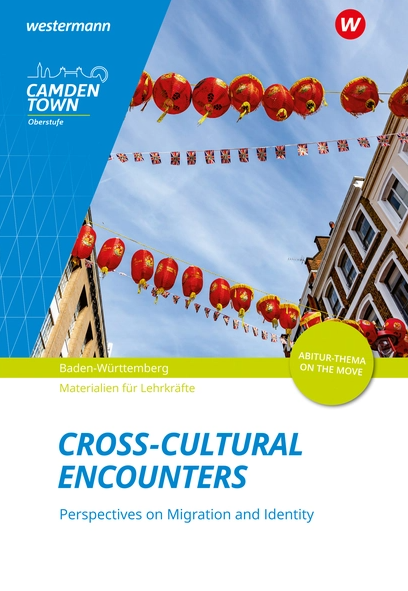 11,50 €
12,75 €
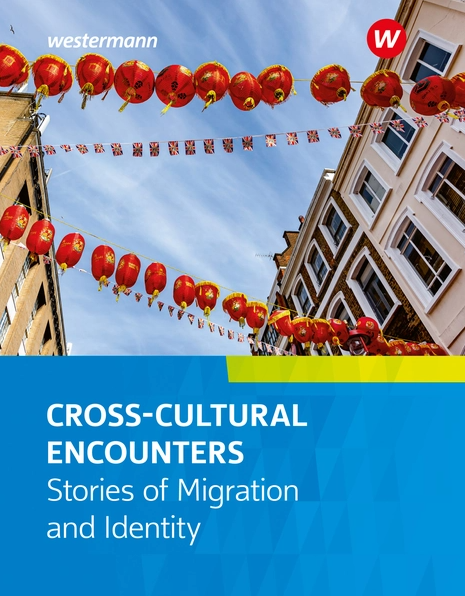 8,50 €
40
Kontaktinformationen
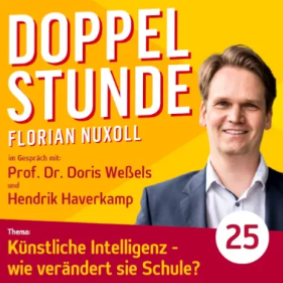 Florian Nuxoll
Twitter:@Herr_Nuxoll
florian.nuxoll@gmx.net
podcasts.schule
41
41